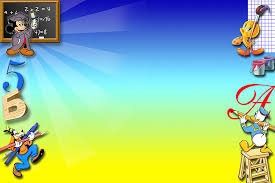 Хабарландыру
Құрметті ата-аналар!
1 маусымнан бастап 30 тамызға дейін «Павлодар қаласының № 41 денешынықтыру-сауықтыру бағытындағы жалпы орта білім беру бейіндік мектебі» ММ-де 2018-2019 оқу жылының 1- қазақ сыныбына өтініштер қабылданады.Білімі беру ұйымының бірінші сыныбына  құжаттарды автоматты түрде қабылдауhttp://smart-pavlodar.kz/web/ochered3/http://bilim-pavlodar.gov.kz/Қабылдау уақыты:Дүйсенбі-жұма күндері:       сағат 9.00-ден – 13.00-ге дейін                                                  14.30-дан – 18.30-ге дейін Сенбі, жексенбі - демалыс Қажетті құжаттар:- өтініш- туу туралы куәлігінің көшірмесі (түп нұсқасы жеке тұлғаны анықтап растау үшін қажет)- дәрігерлік кәсіби-кеңес қорытындысы, № 086 /е нысаны (денсаулық паспорты)- 3х4 көлемдегі фото суреттің 2 данасы- педагогикалық-медициналық-психологиялық комиссияның қорытындысы (бар болған жағдайда)
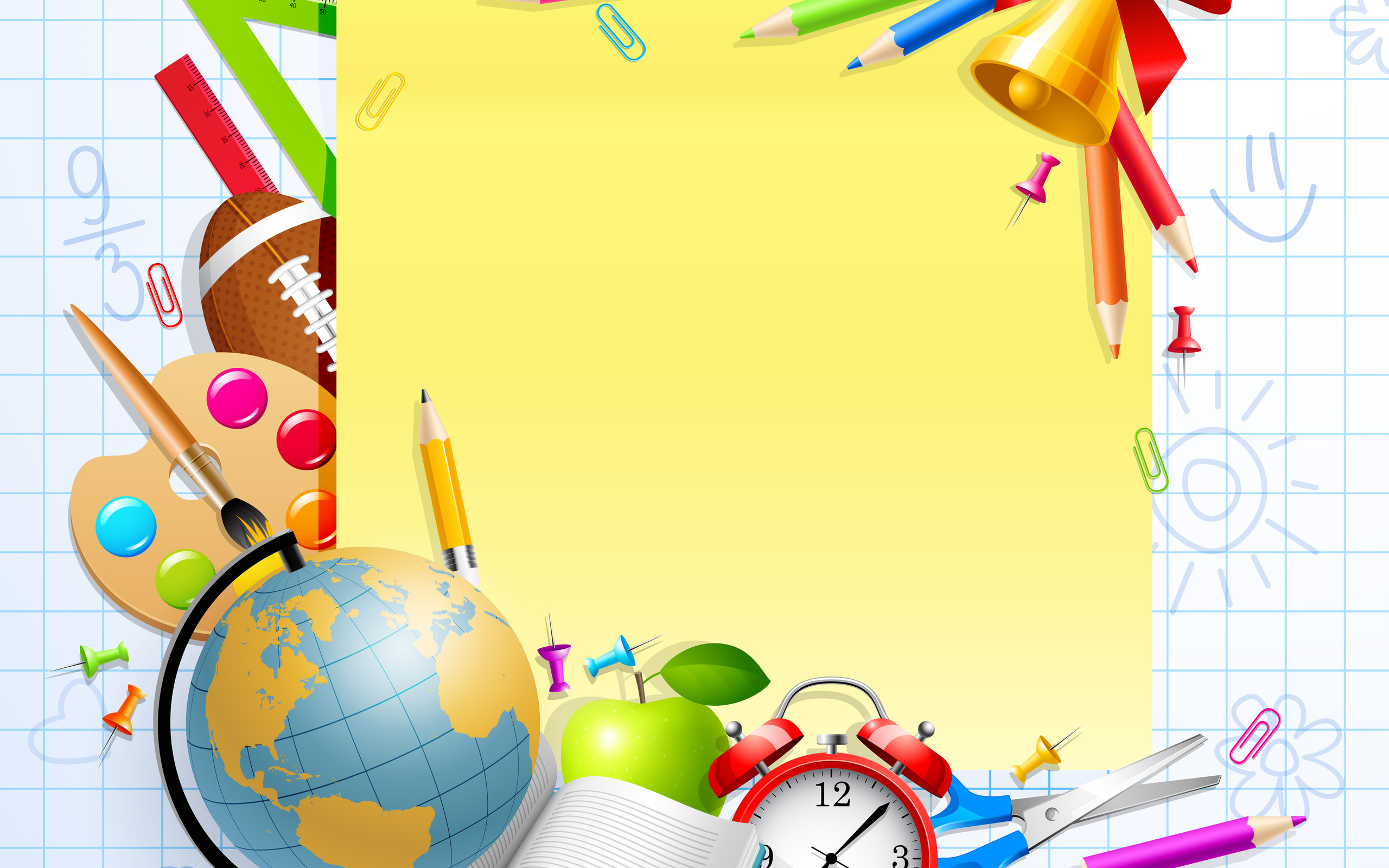 2018-2019 оқу жылында 1-қазақ сыныбына қабылдайтын мұғалім  туралы  мәлімет
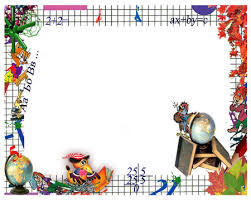 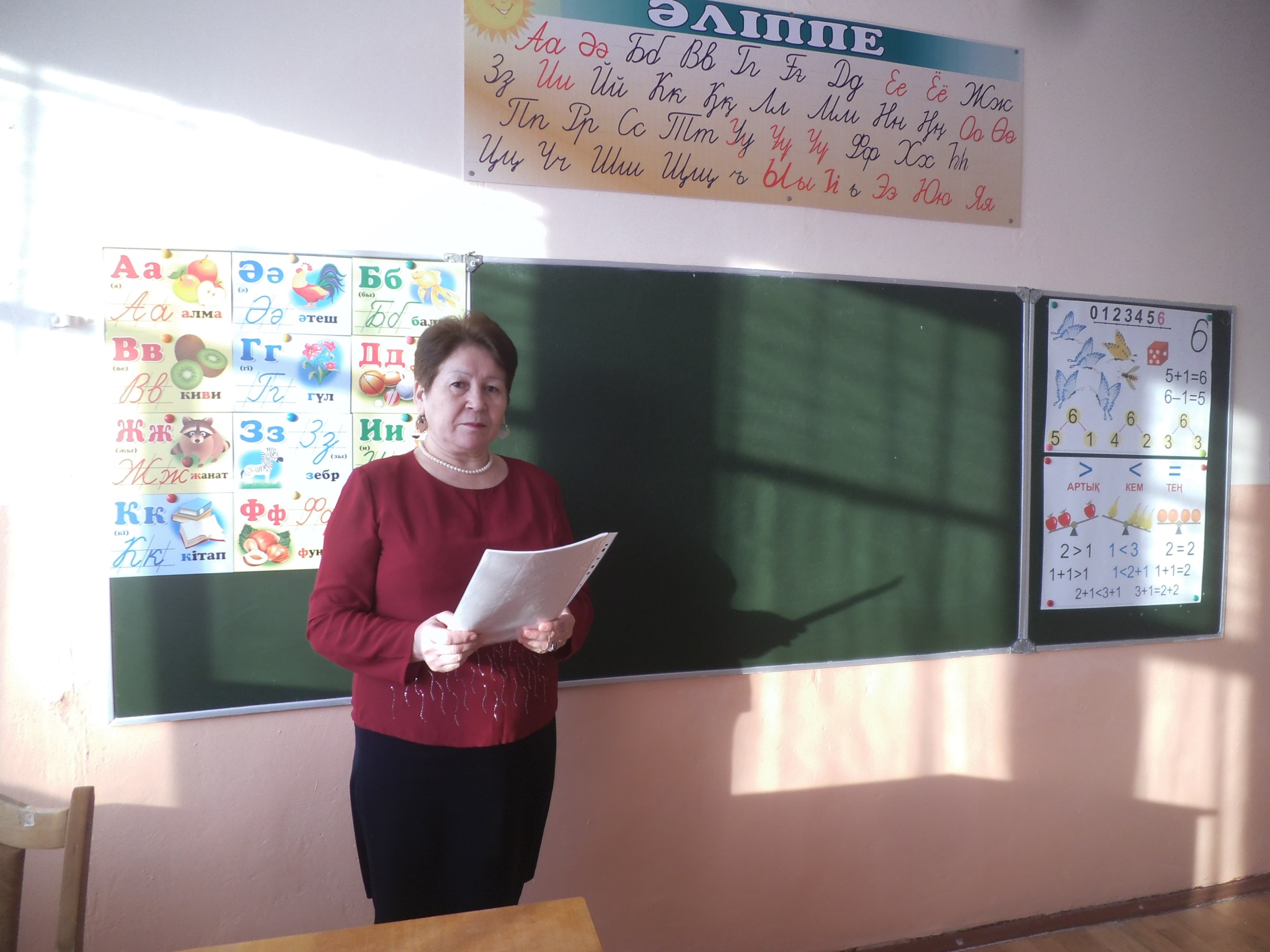 Файзрахманова Парида Шайкеновна

Білімі: Орта арнаулыСанаты: БіріншіПед.өтілі: 32 жыл
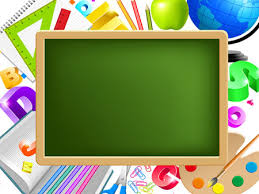 Мұғалім жетістіктері
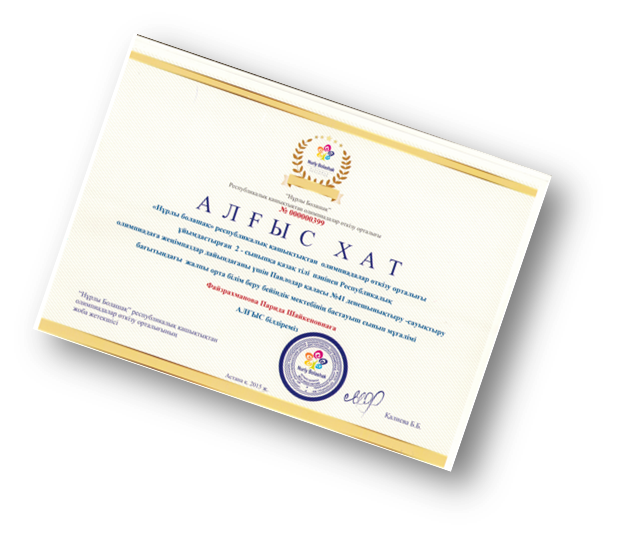 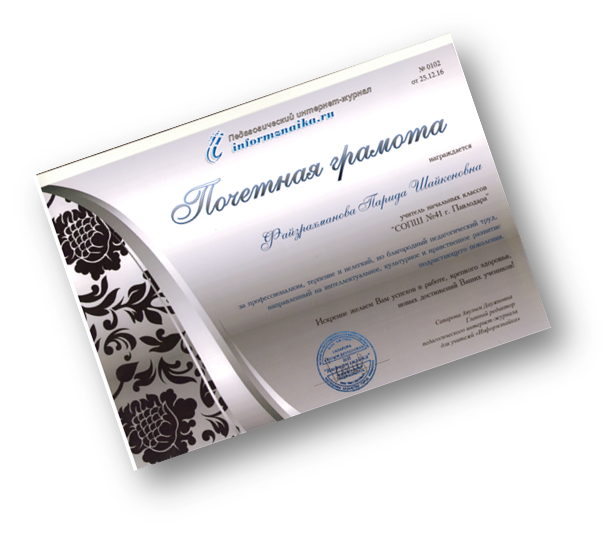 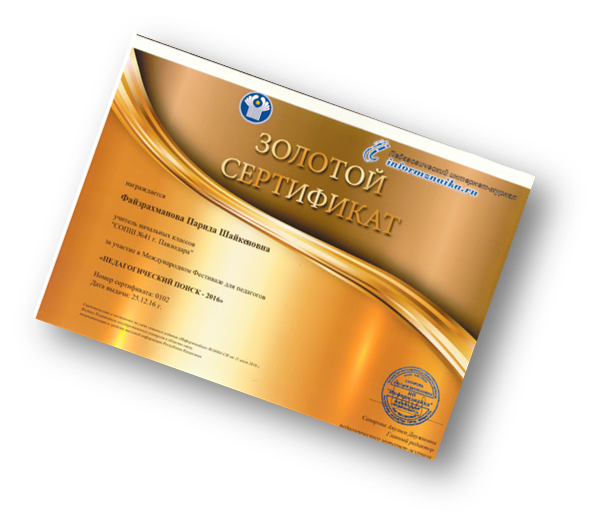 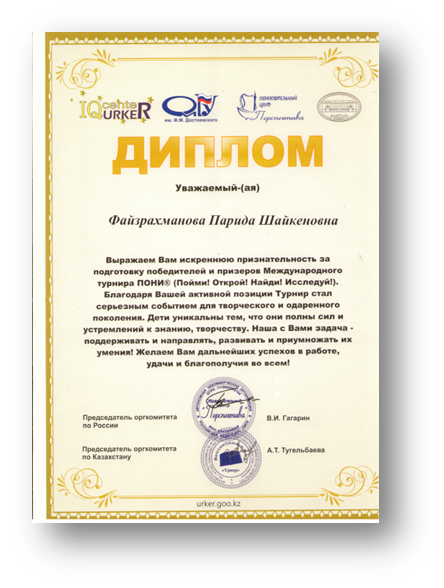 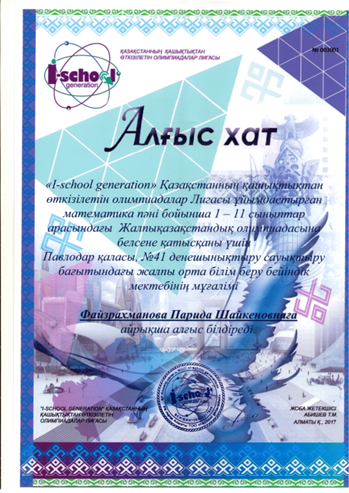 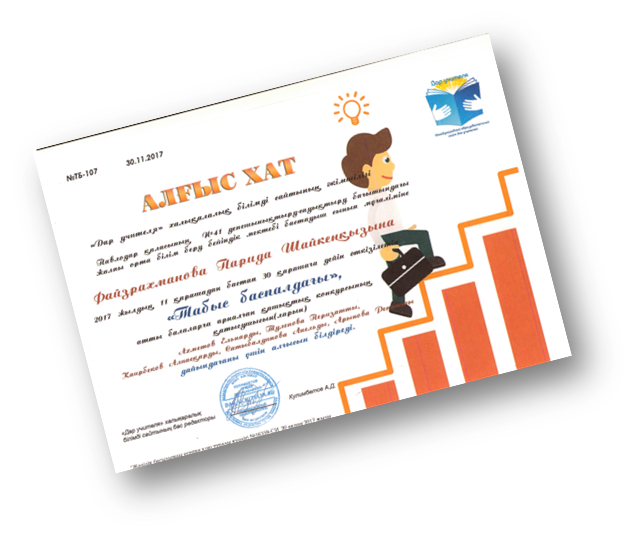 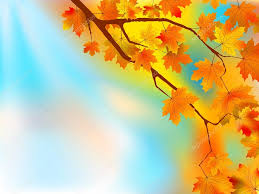 Ертеңгі елдің болашағы-білімді ұрпақ
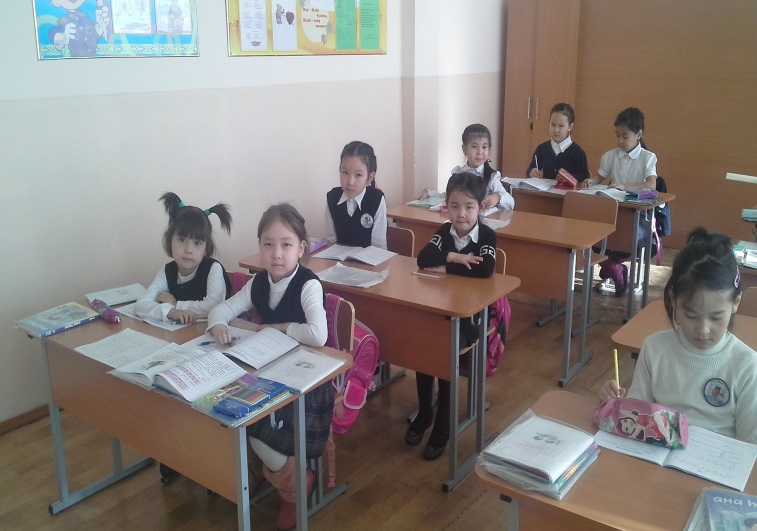 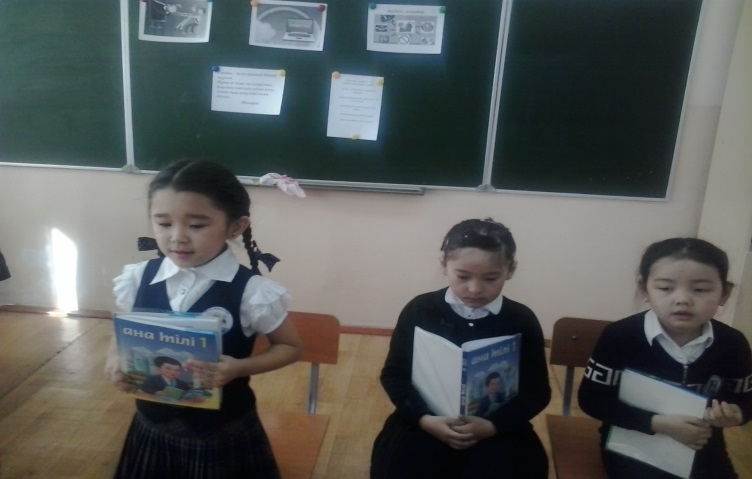 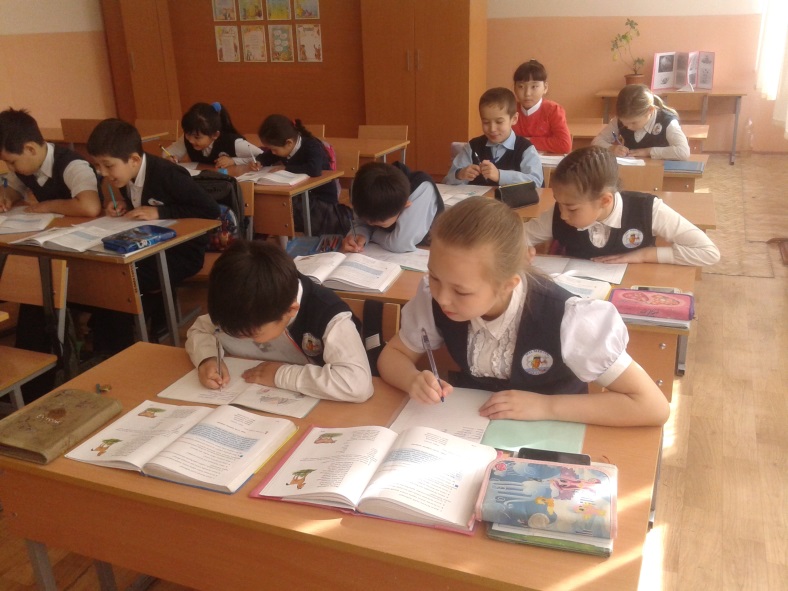 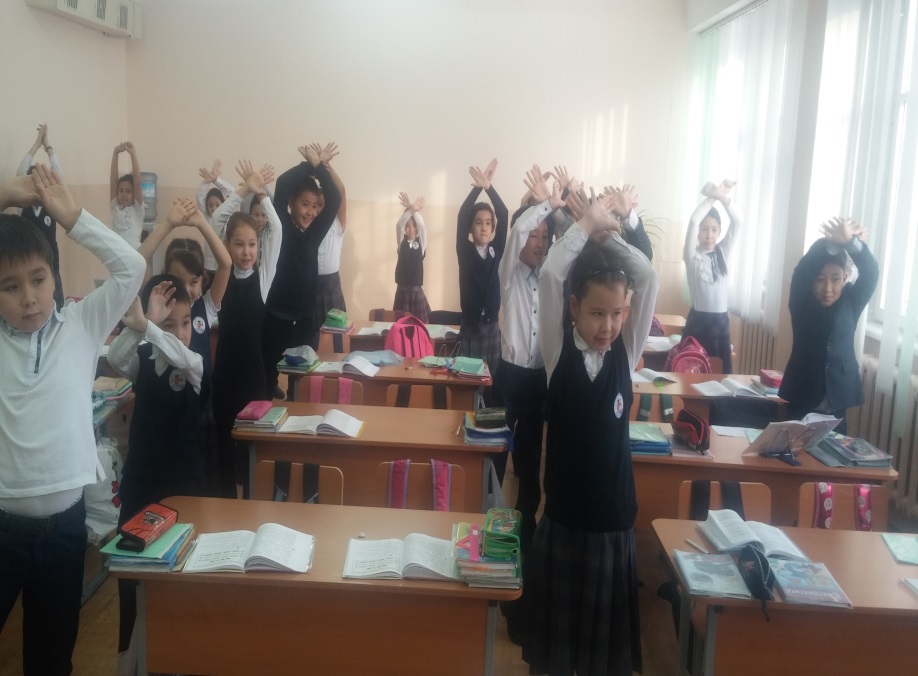 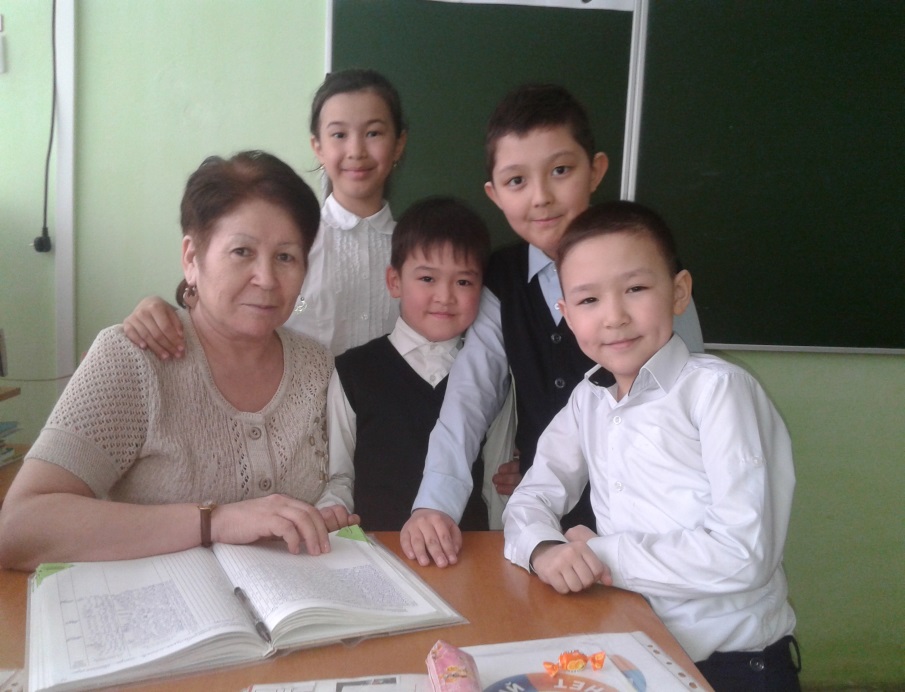 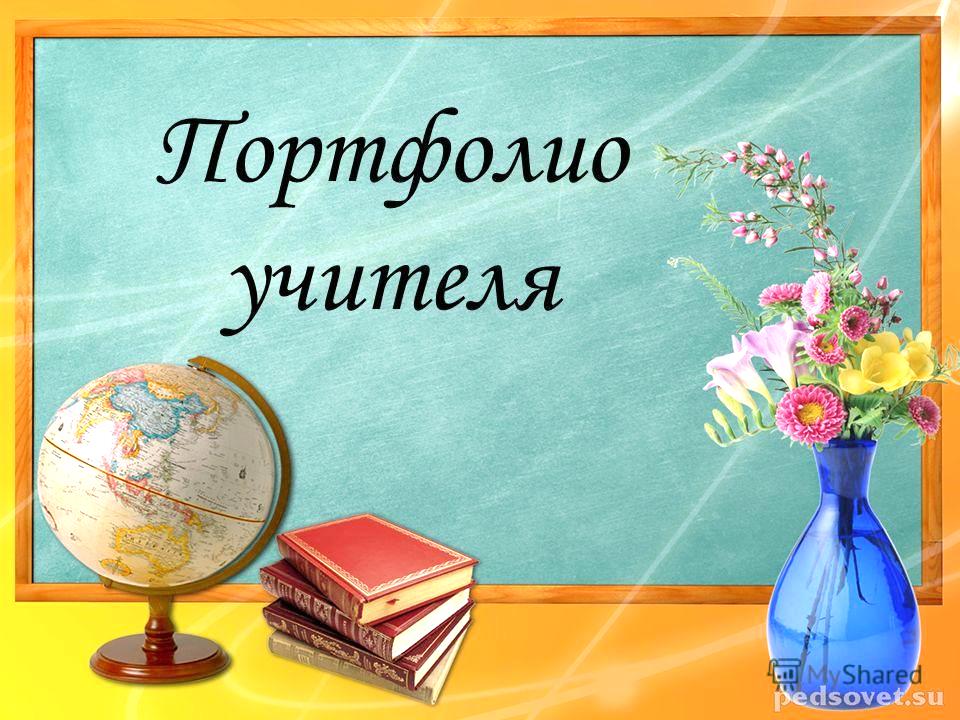 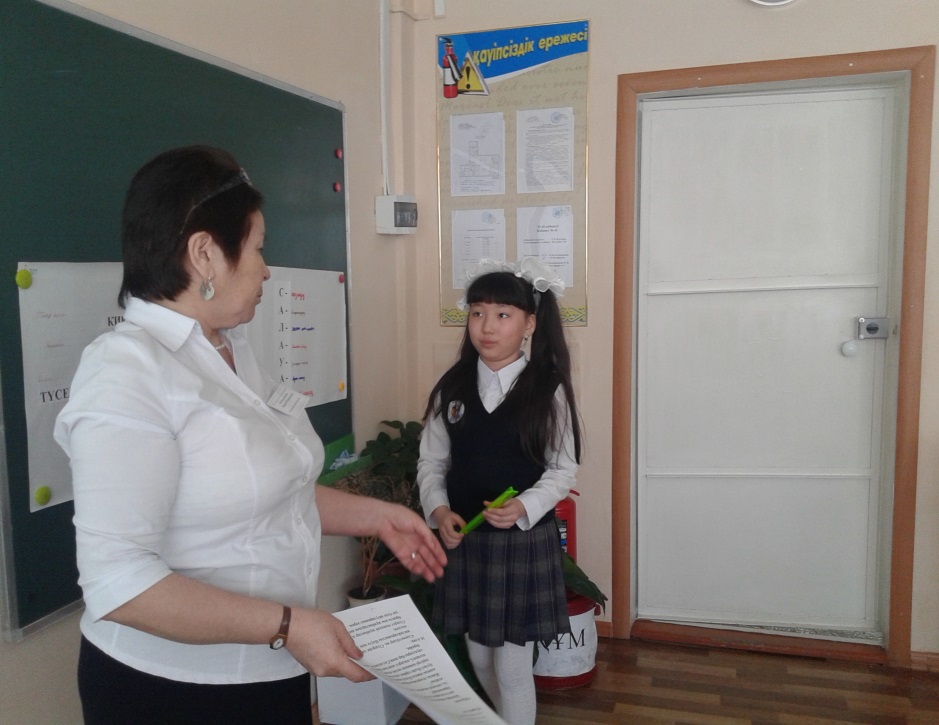 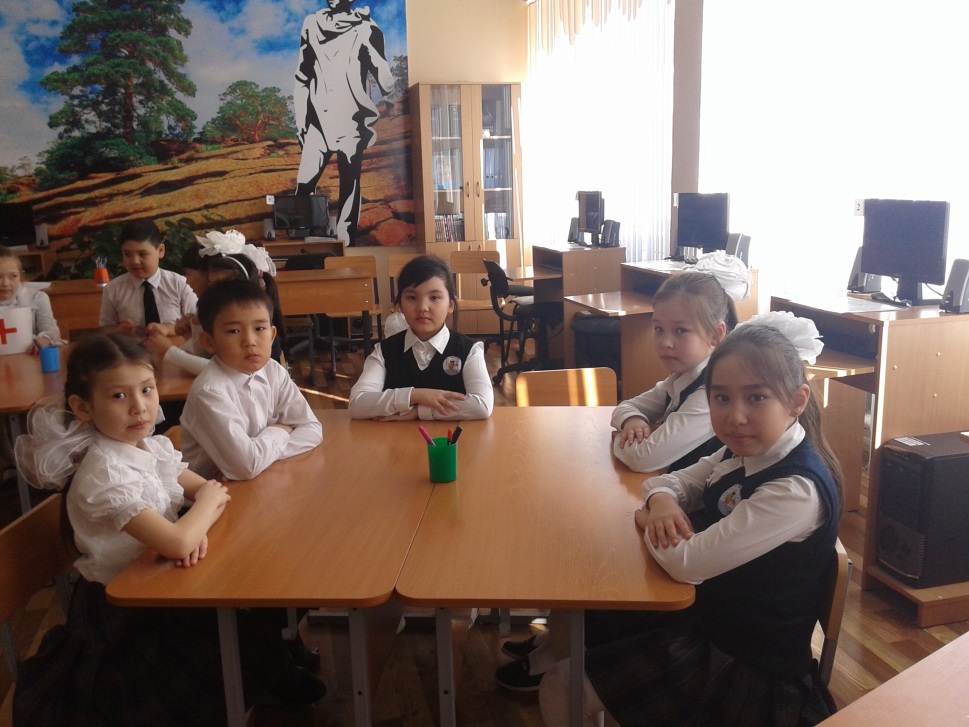 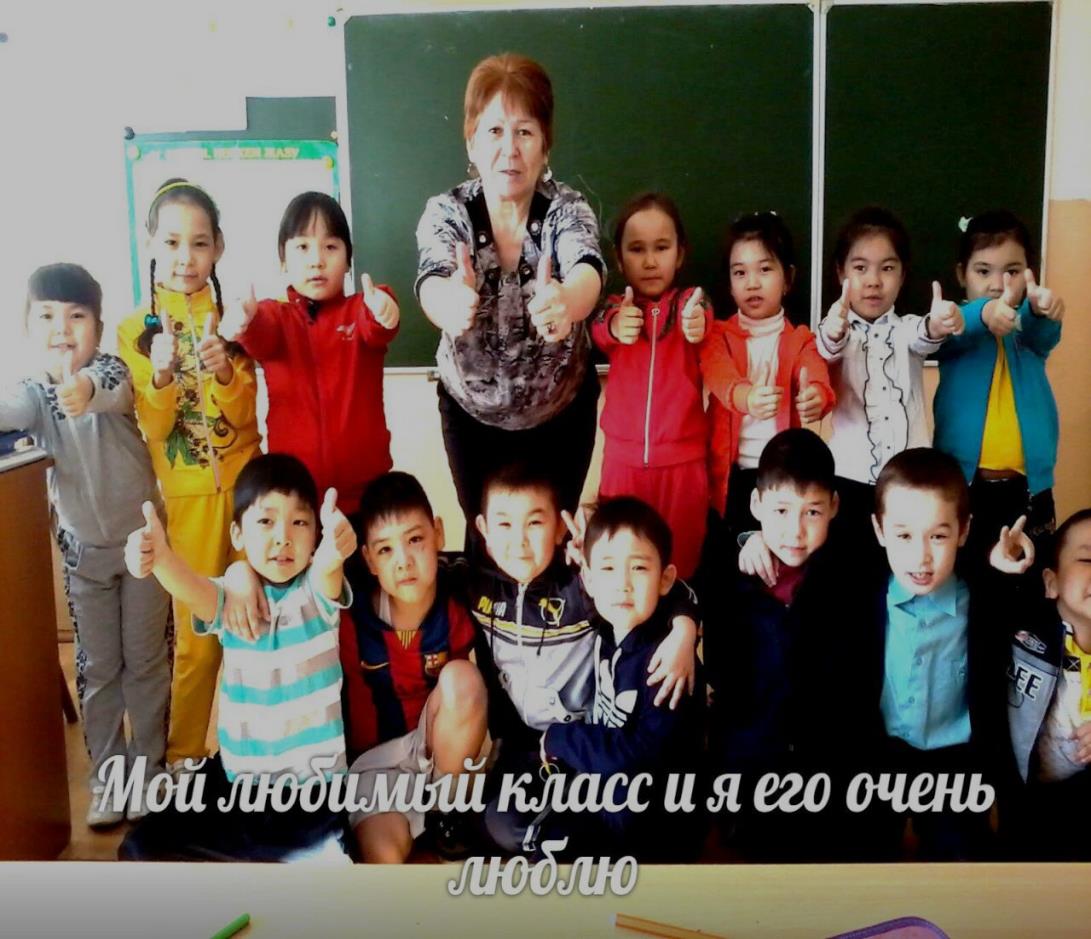 Мерекелік іс-шаралар
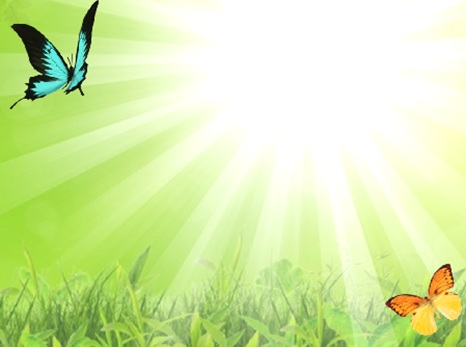 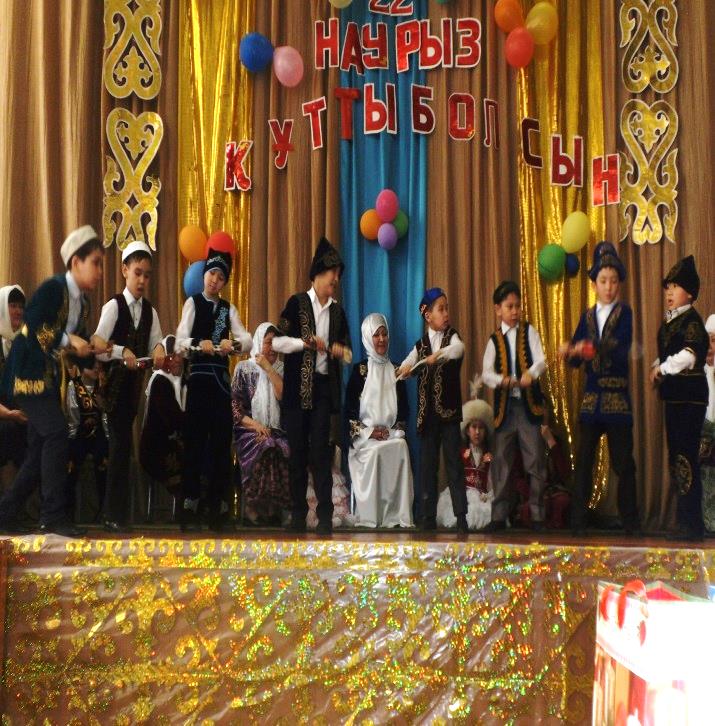 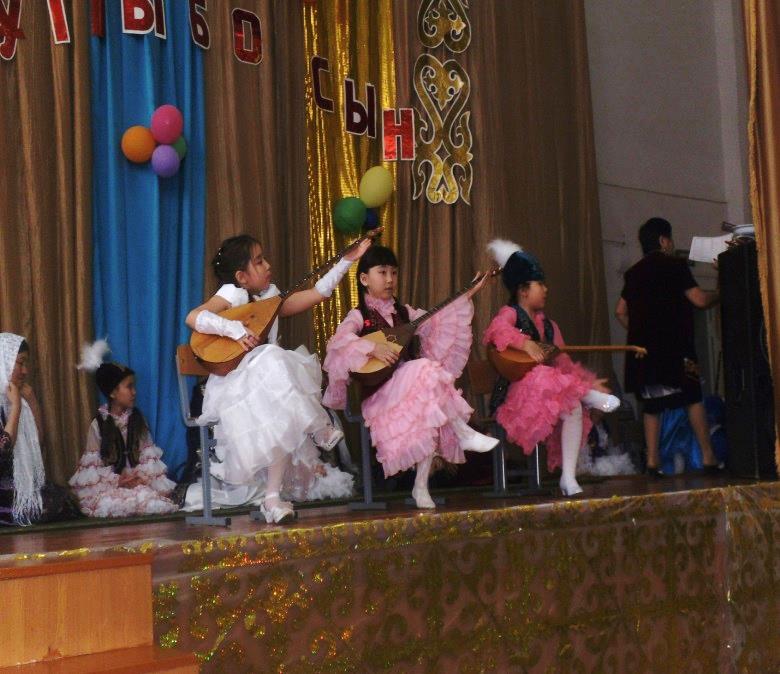 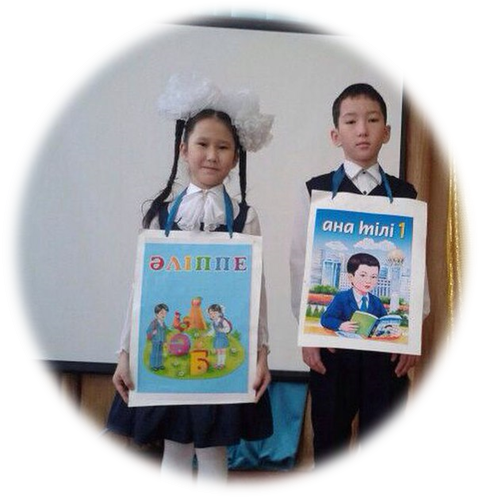 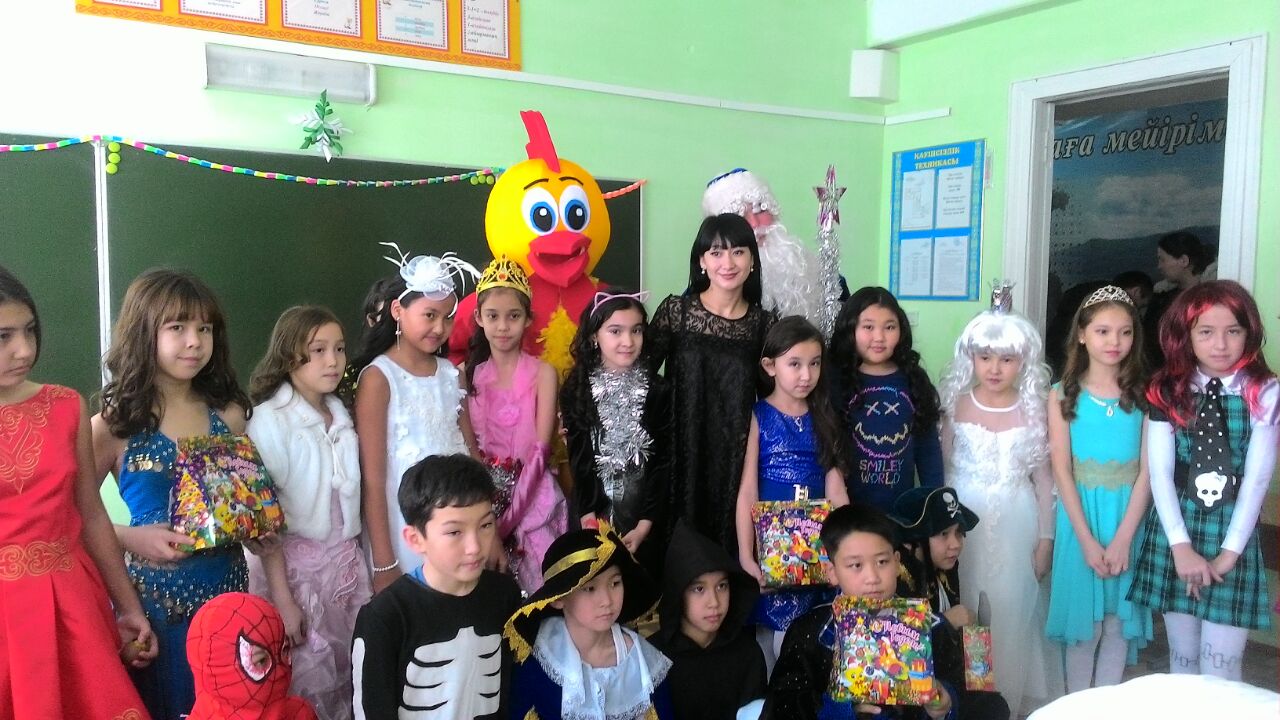 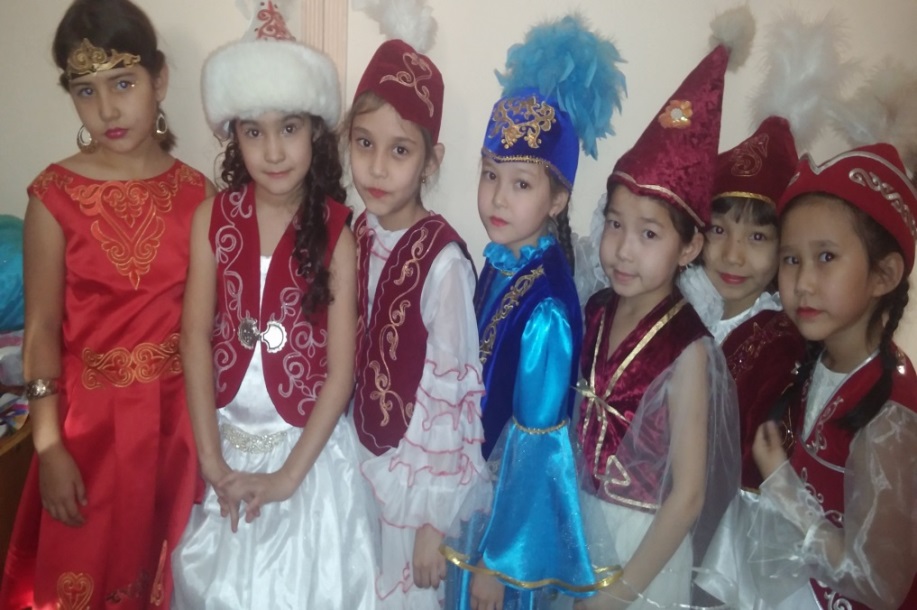